Коррекционно-развивающий урок для младших школьников
(развитие памяти, внимания, эмоционально-волевой системы)
Педагог-психолог:  Львова М.И.
Какое у меня настроение?
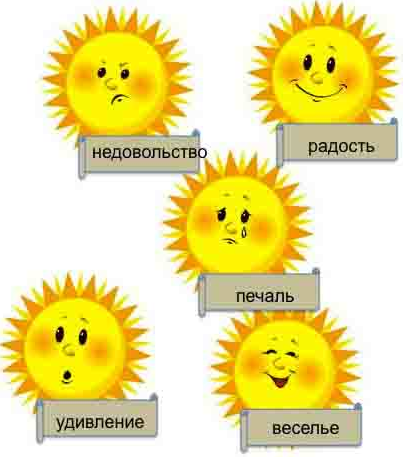 Имена
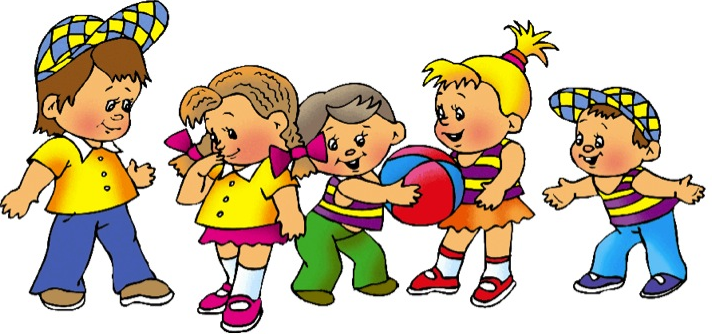 Мы отправляемся в поход…
Надели кеды, взяли рюкзаки,
              В глазах огонь и на щеках румянец.
                                     Куда спешите вы, озорники?
                                             "идём в поход!" - ребята прокричали,
                                                               И шумной стайкой скрылись за горой.
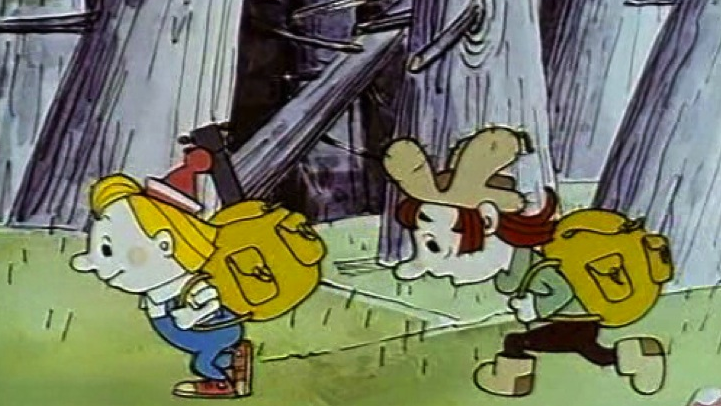 Давай и мы пойдём в поход с тобой
                                   И будем свежим воздухом дышать,
                                                                Купаться в речке,загорать,смеяться
                                                                           И в мячик у реки играть,
                                                                                                   "И красотой природы любоваться.
Звуки природы…
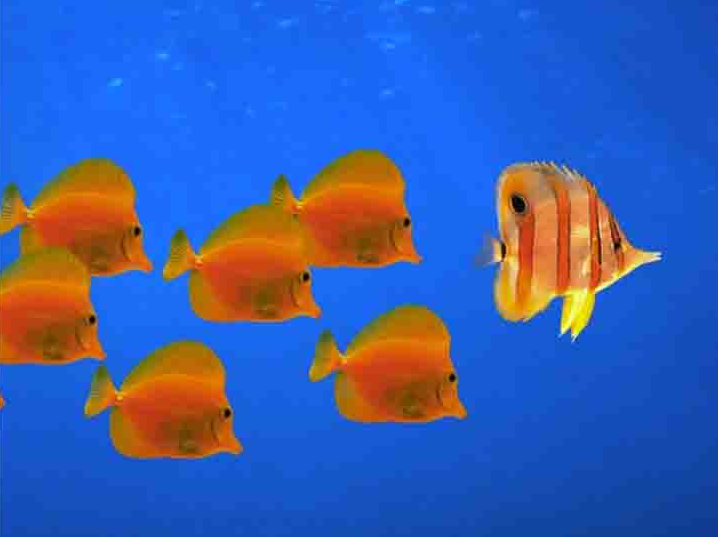 Эмоции…
Потеряли котятки 
По дороге перчатки 
И в слезах прибежали домой: 
- Мама, мама, прости, 
мы не можем найти, 
Мы не можем найти 
Перчатки! 
- Потеряли перчатки? 
Вот дурные котятки! 
Я вам нынче не дам пирога. 
Мяу-мяу, не дам, 
Мяу-мяу, не дам, 
Я вам нынче не дам пирога. 
Побежали котятки 
Отыскали перчатки 
И смеясь прибежали домой: 
- Мама, мама, не злись, 
Потому что нашлись, 
Потому что нашлись 
Перчатки! 
- Отыскали перчатки? 
Вот спасибо, котятки! 
Я за это вам дам пирога. 
мур-мур-мур, пирога, 
мур-мур-мур, пирога, 
Я за это вам дам пирога. (Маршак)
Эмоции…
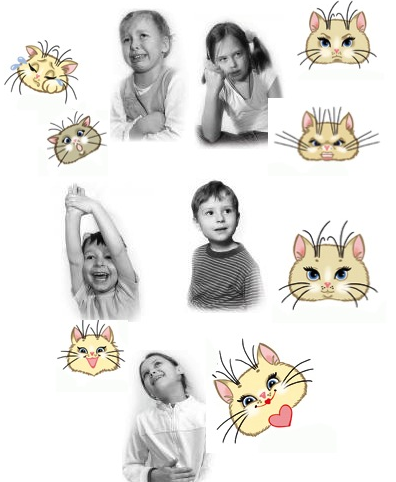 Рисуем эмоции…
Радуга наших эмоций
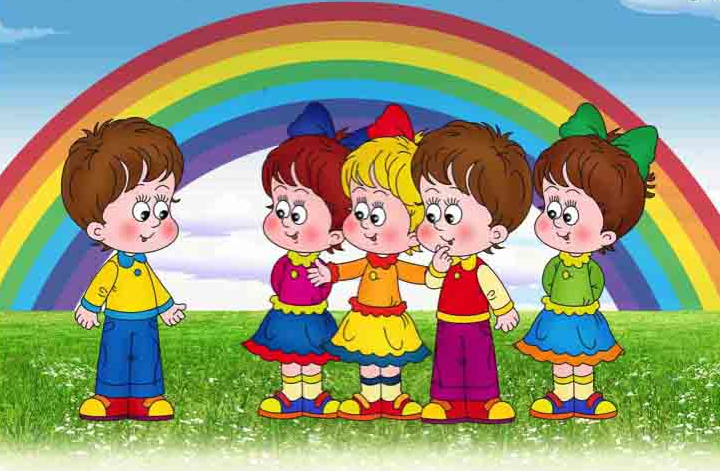 Спасибо за внимание